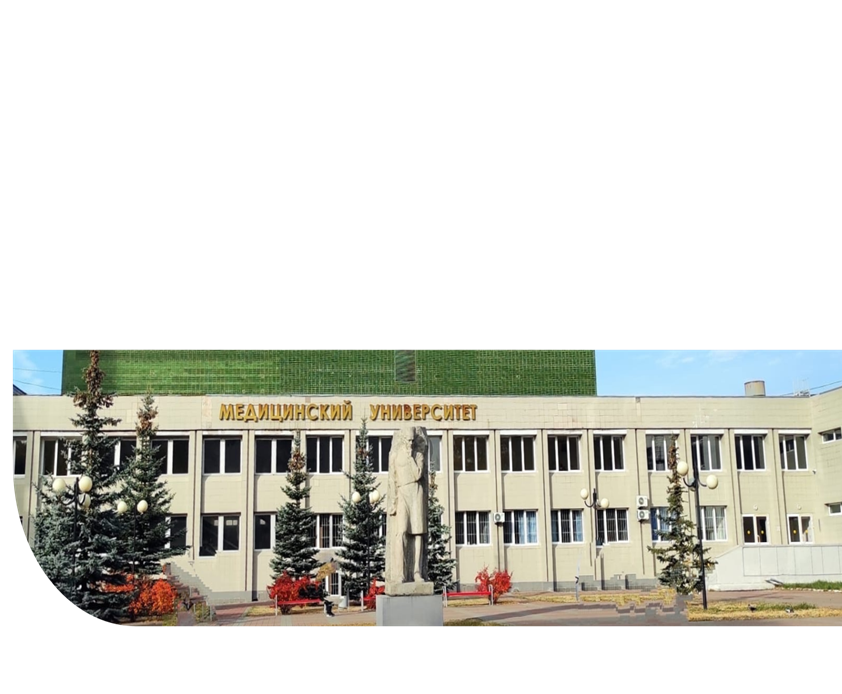 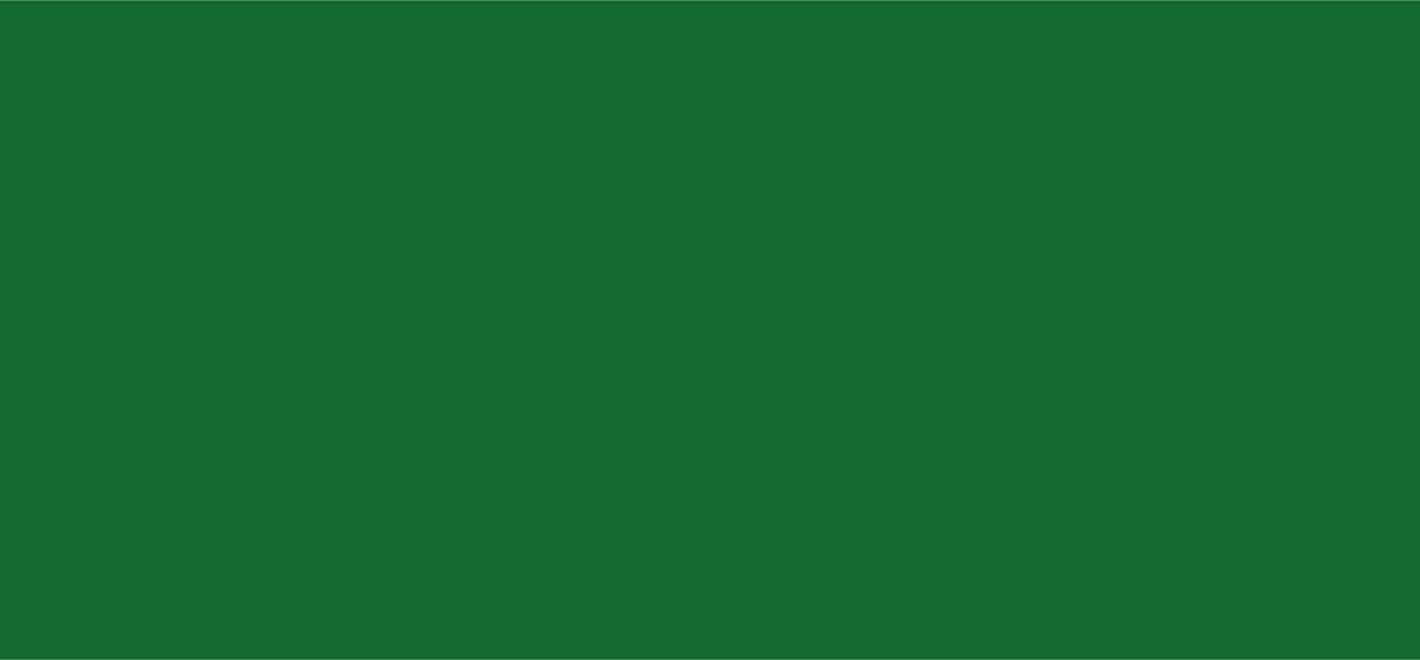 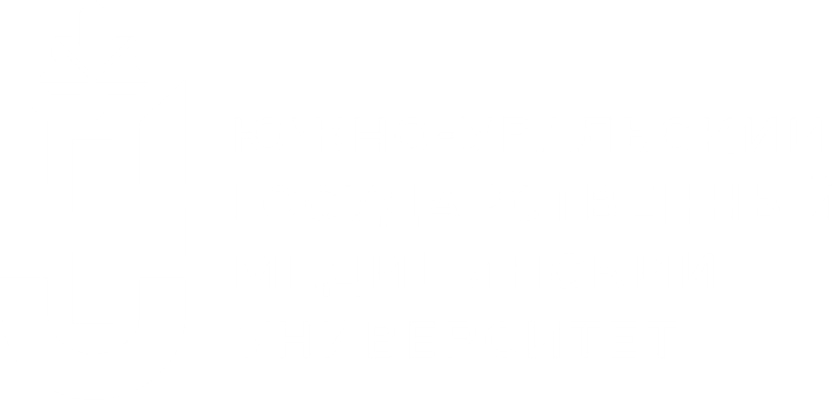 КафедраОбщественного здоровья и здравоохраненияСтуденческий научный кружокнаправление Организация здравоохранения и общественное здоровьенаправление История медицины
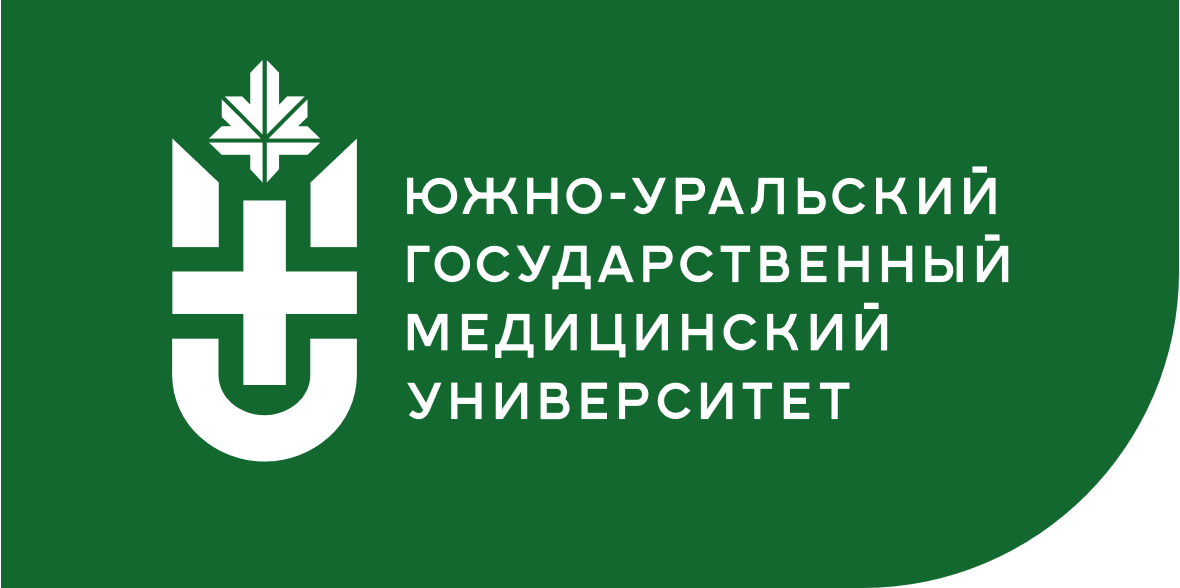 Наши цели
Привлечь молодых студентов и представить материал понятно и просто 
Развитие науки и повышение квалификации будущих медиков
 Междисциплинарная интеграция знаний и сотрудничество
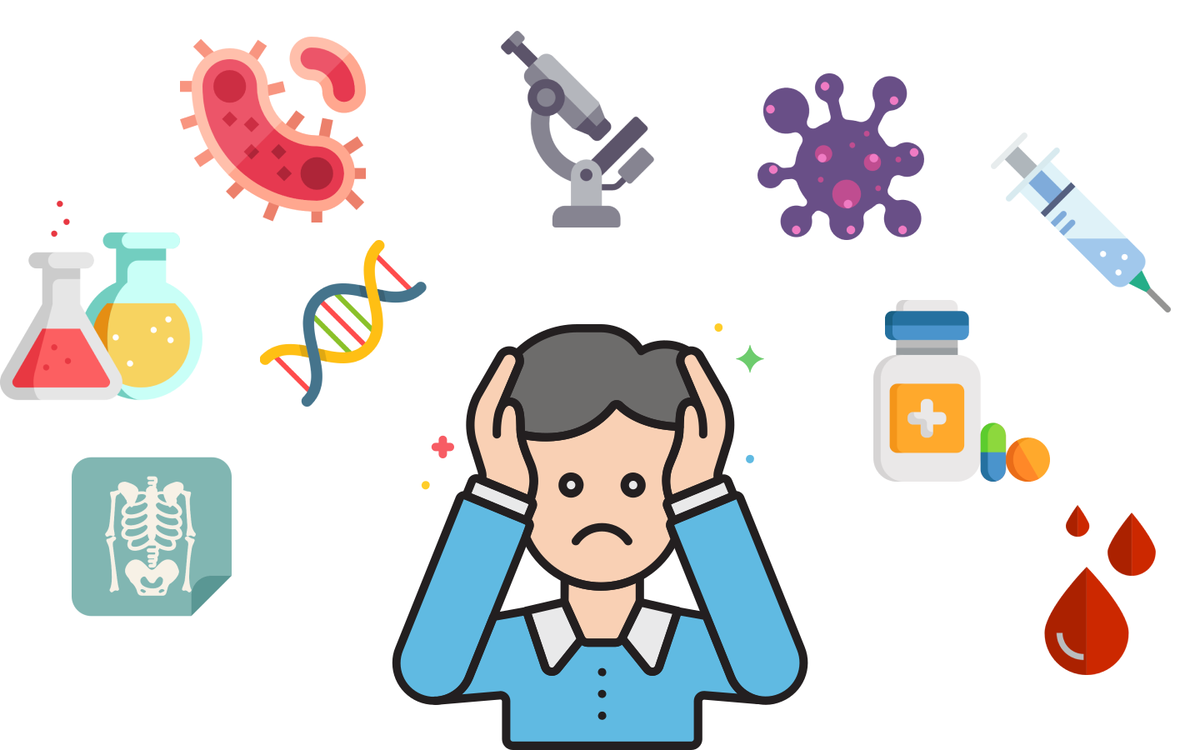 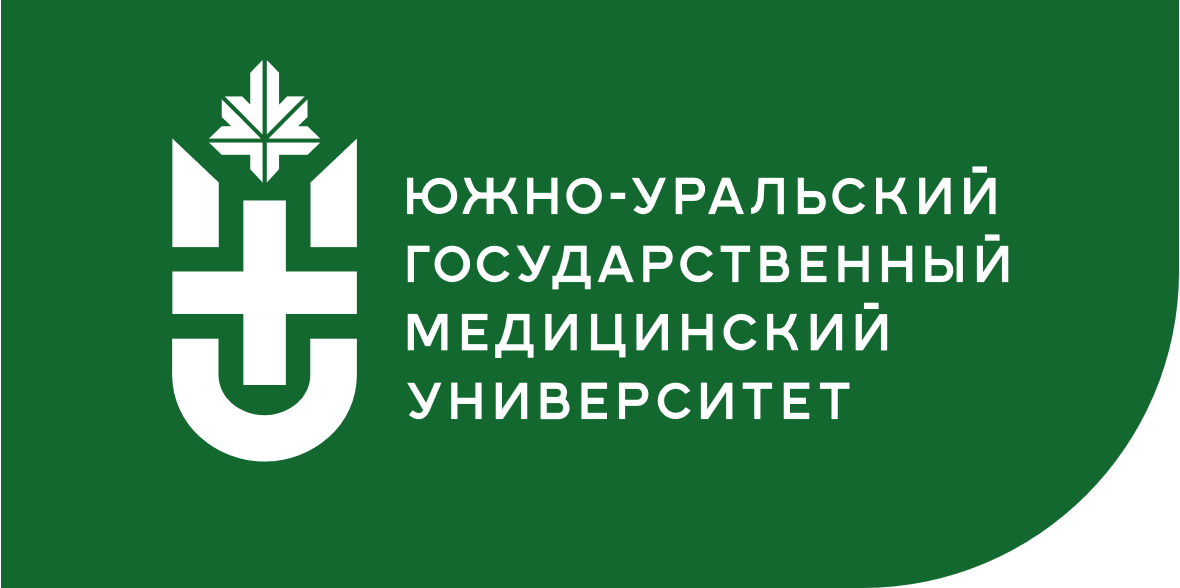 Медицинская профилактика
Организация медицинской помощи
Здоровье населения
Кадровое обеспечение здравоохранения
Цифровизация здравоохранения
Экономика здравоохранения
Медицинское образование
Направления работы кружка
1
2
3
4
5
6
7
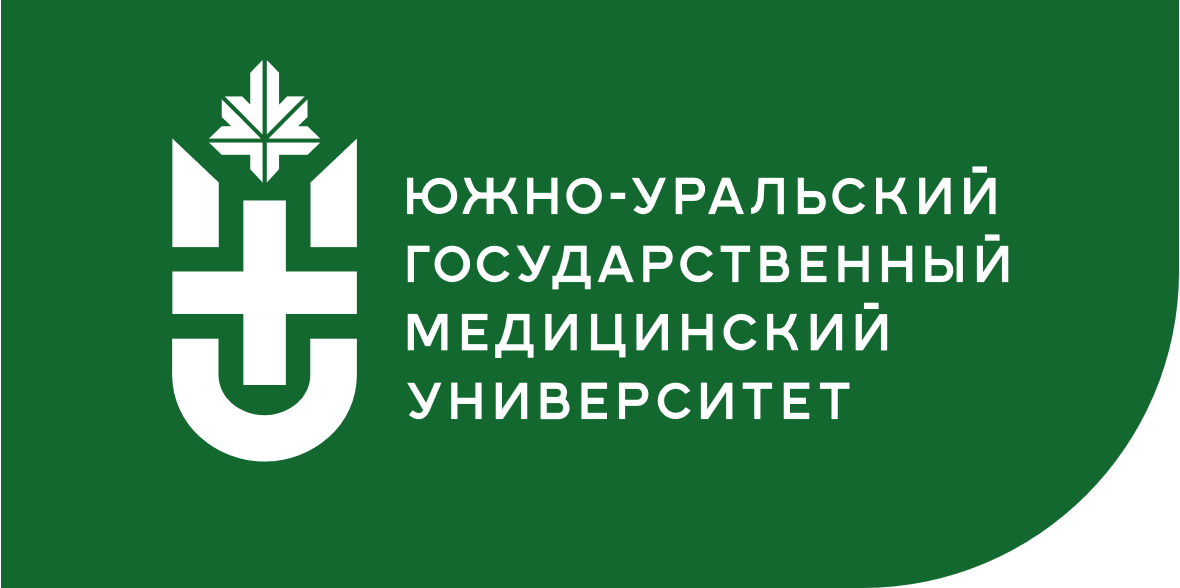 Федеральные проекты Национального проекта Здравоохранение – могут стать Вашими научными интересами
Развитие первичной медико-санитарной помощи
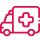 Борьба с сердечно-сосудистыми заболеваниями
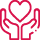 Борьба с онкологическими заболеваниями
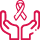 Развитие детского здравоохранения
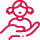 Цифровизация здравоохранения
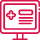 Инновационные медицинские технологии
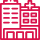 Кадровое обеспечение медицинских организаций
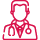 Экспорт медицинских услуг
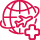 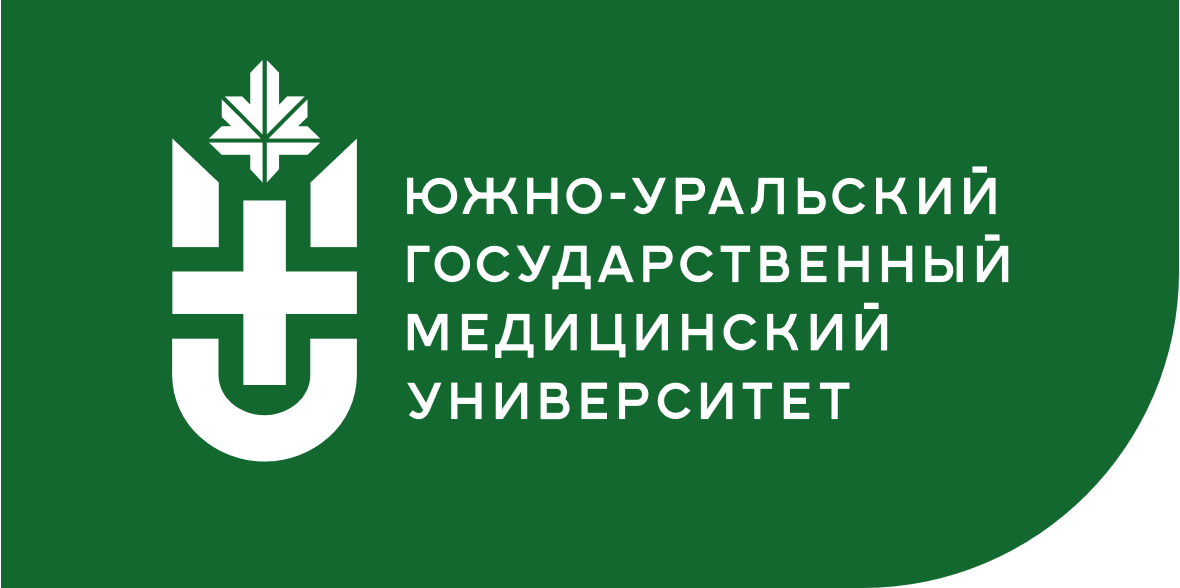 Научные руководители
Вашим научным руководителем может стать любой преподаватель кафедры по Вашему выбору:
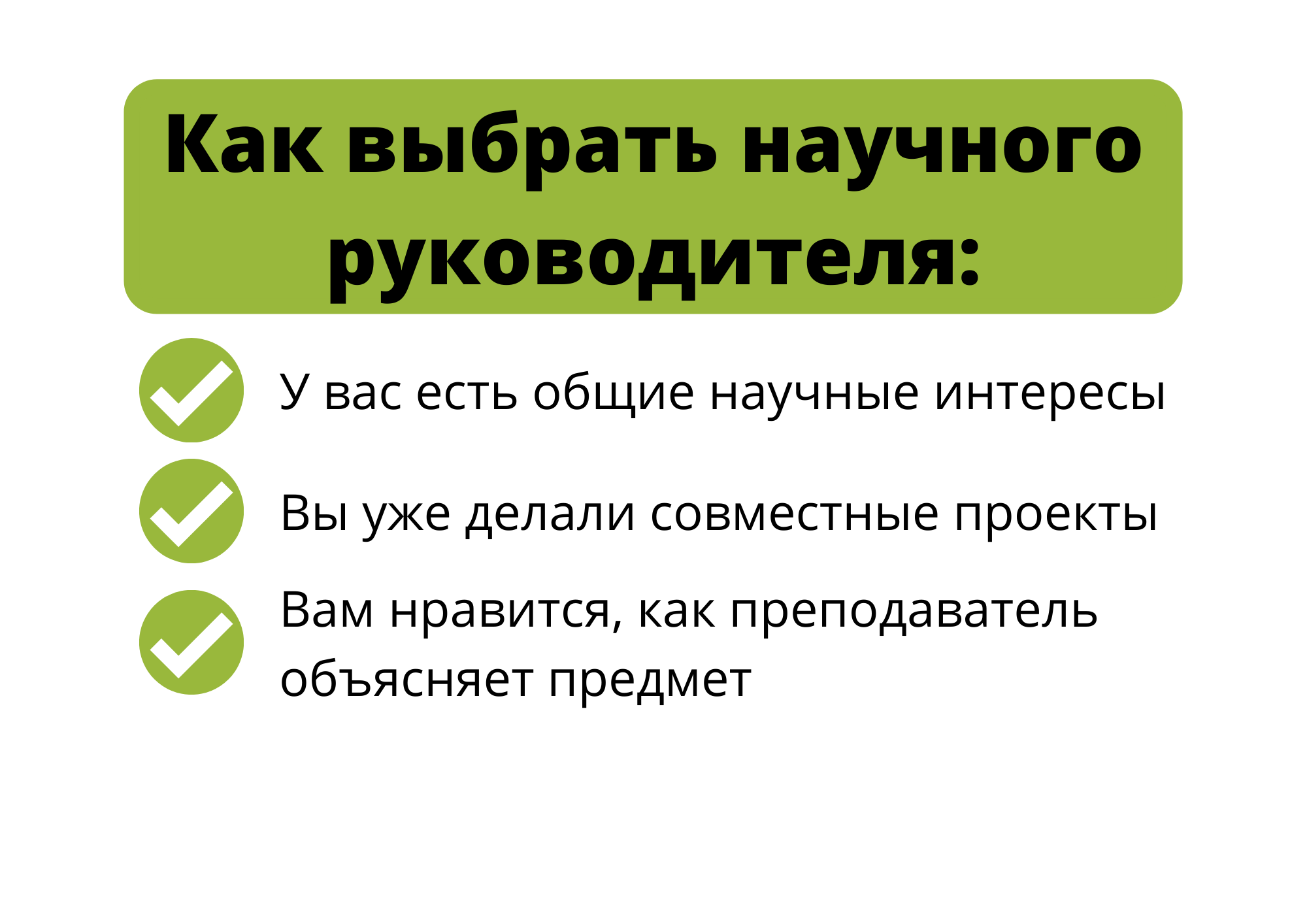 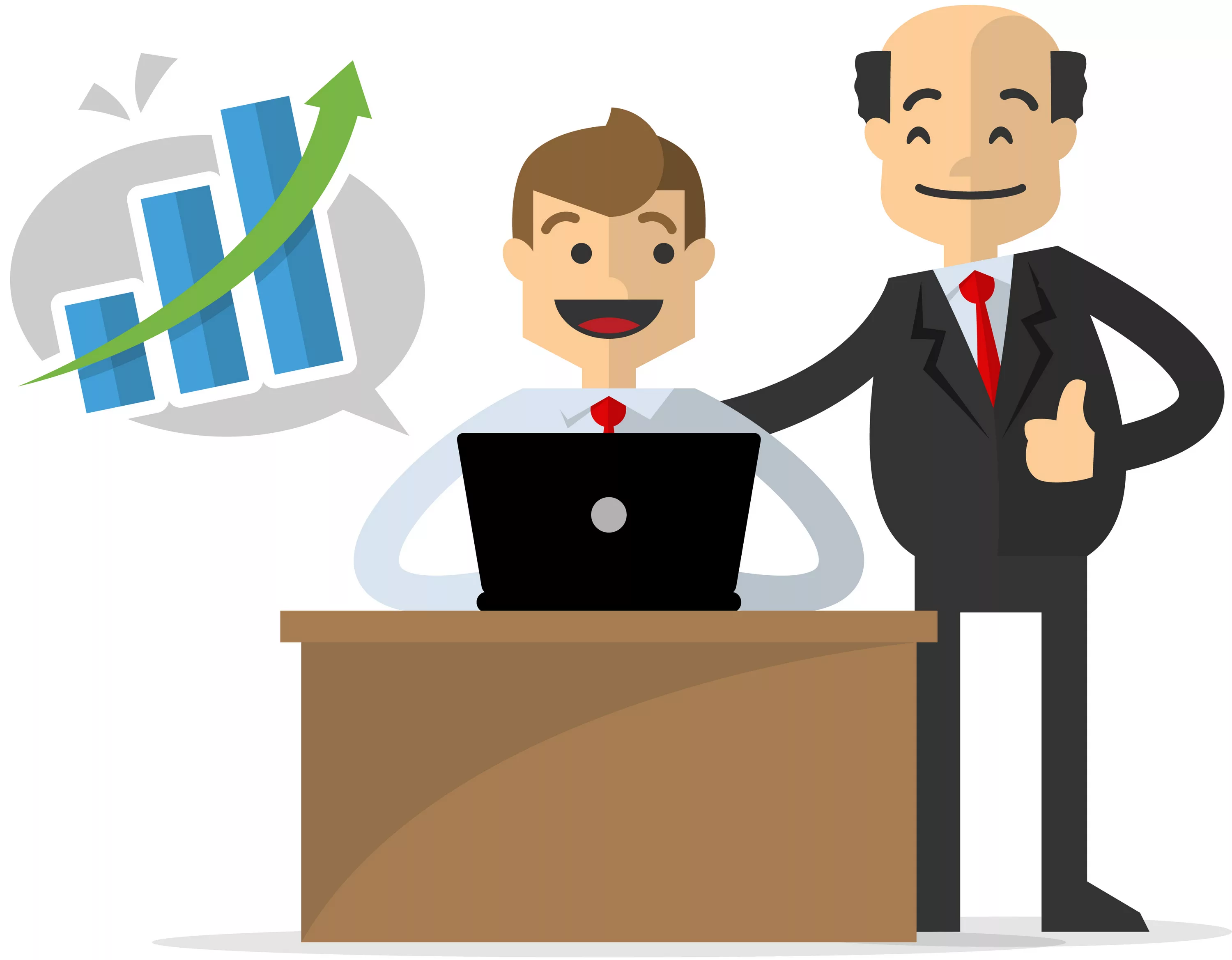 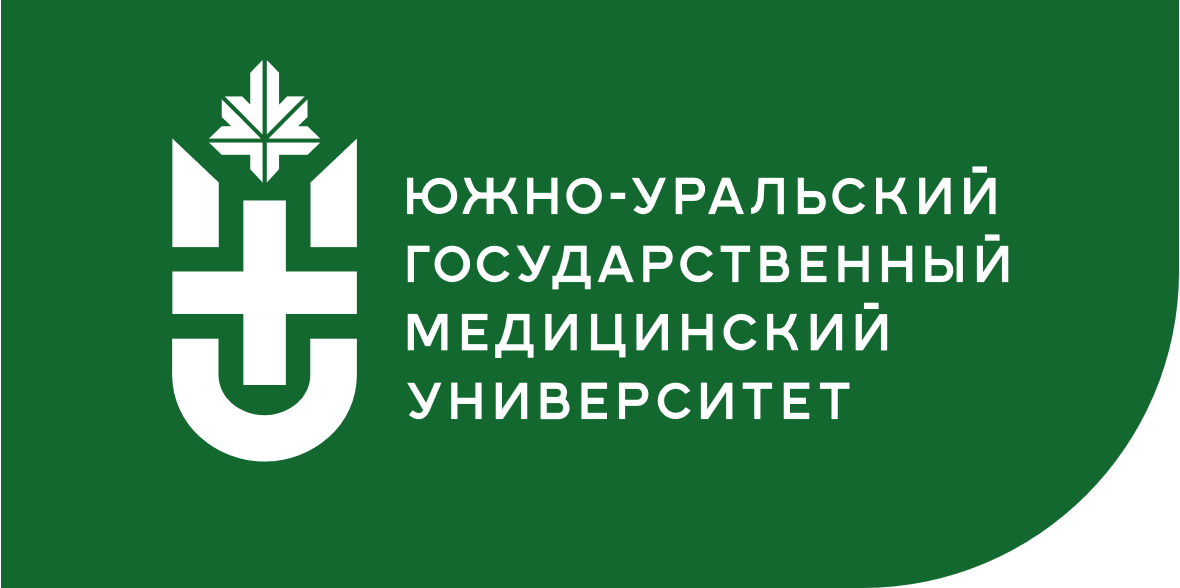 Формы участия в работе кружка
Доклады на форумах различных уровней
Печатные работы в изданиях различных уровней
Слушатели и беспристрастные эксперты
Конкурсы и олимпиады
Встречи с организаторами здравоохранения
Начало Вашей диссертации
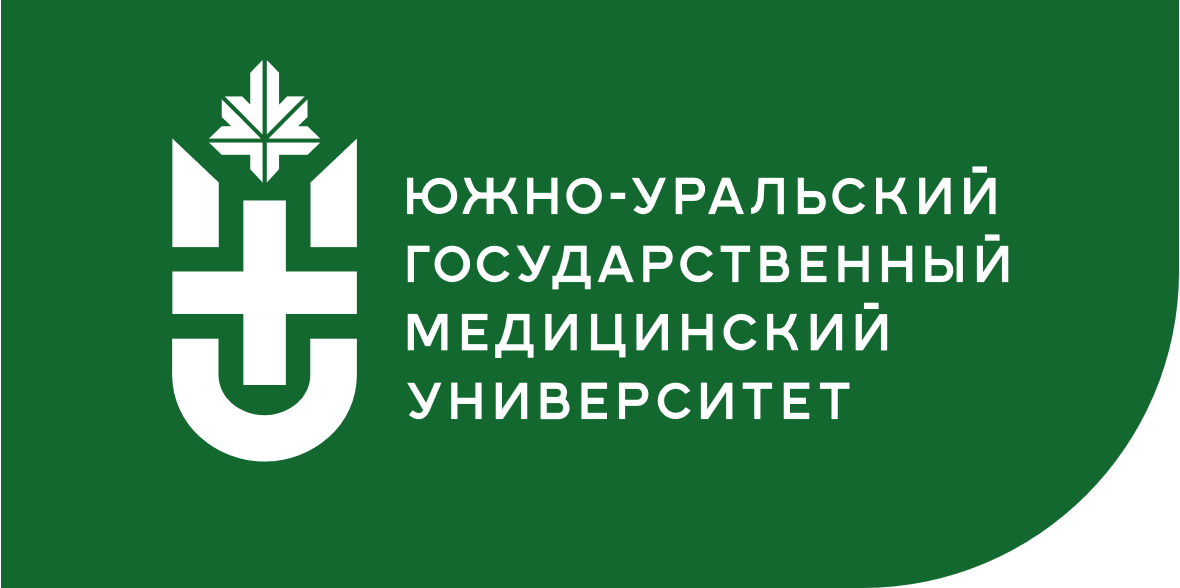 Координация всех отраслей (звеньев, этапов оказания медицинской помощи) здравоохранения (и не только)
Полное понимание процесса оказания медицинской помощи на всех этапах
Организация здравоохранения – это
Управление процессами и ресурсами
Соединение фундаментальных и клинических дисциплин
Интеграция науки и практики
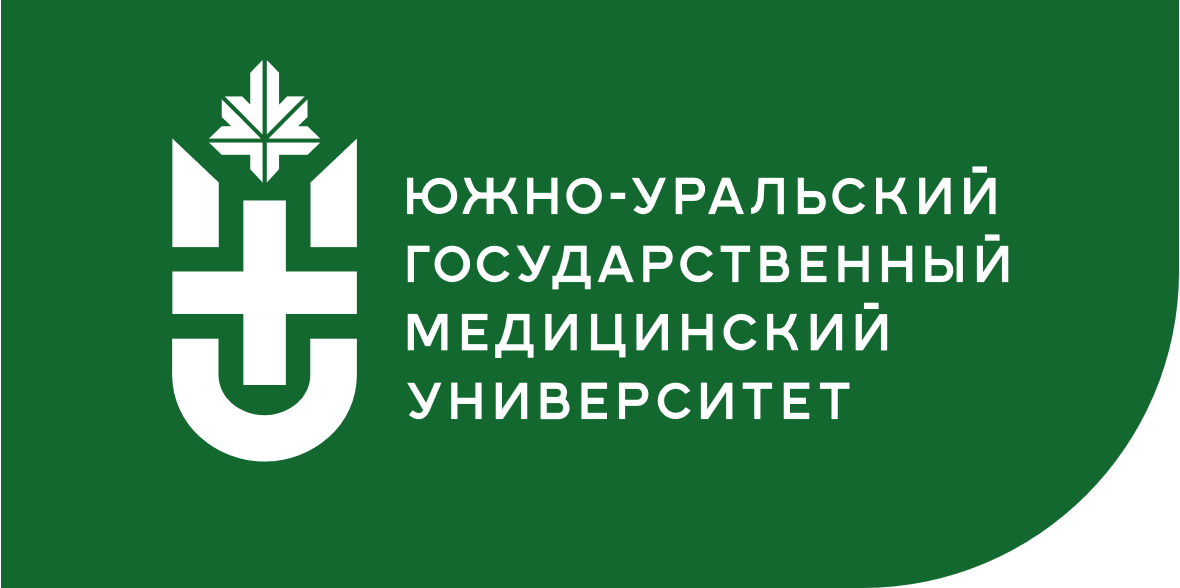 Наши контакты:
Месторасположение кафедры:
г. Челябинск, ул. Воровского, д. 64 (Учебный корпус № 2), 3 этаж
Электронный адрес:
ozo-chel@mail.ru
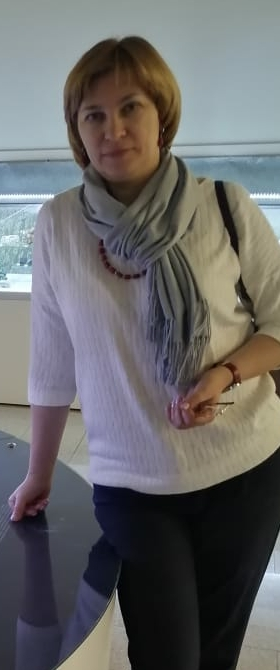 Ответственный за СНК по направлениюОрганизация здравоохраненияи общественное здоровьек.м.н., доцент Матвеева Елена Сергеевна Электронный адрес:lim7274@mail.ru
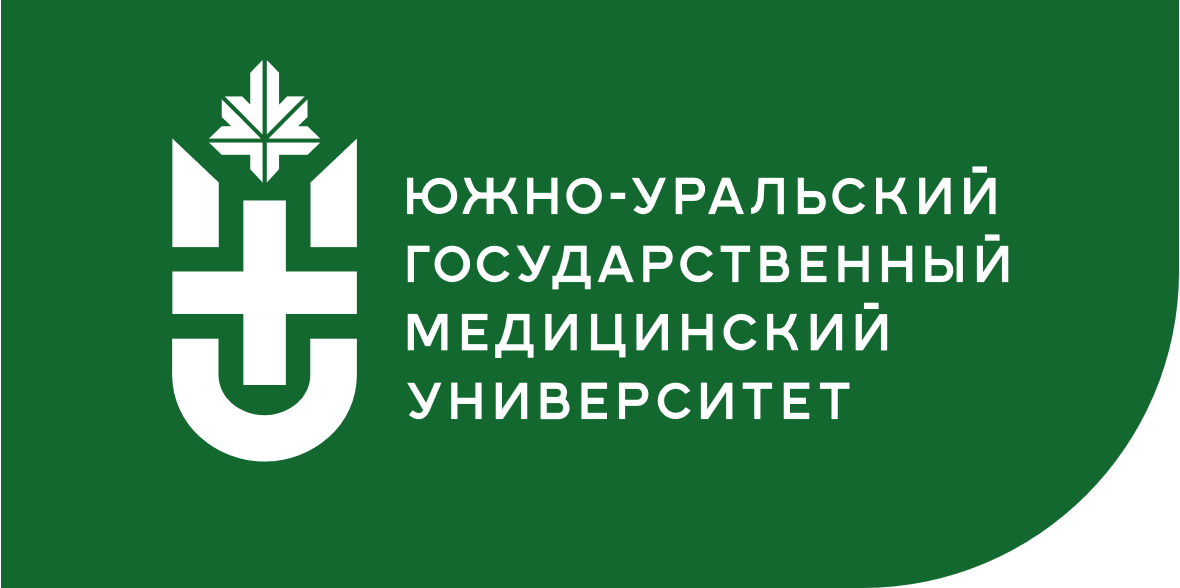 Наши контакты:
Месторасположение кафедры:
г. Челябинск, ул. Воровского, д. 64 (Учебный корпус № 2), 3 этаж
Электронный адрес:
ozo-chel@mail.ru
Ответственный за СНК по направлениюИстория медицины ст. преподавательБерезина Аделя Мирхатовна Электронный адрес:adelina-med@mail.ru
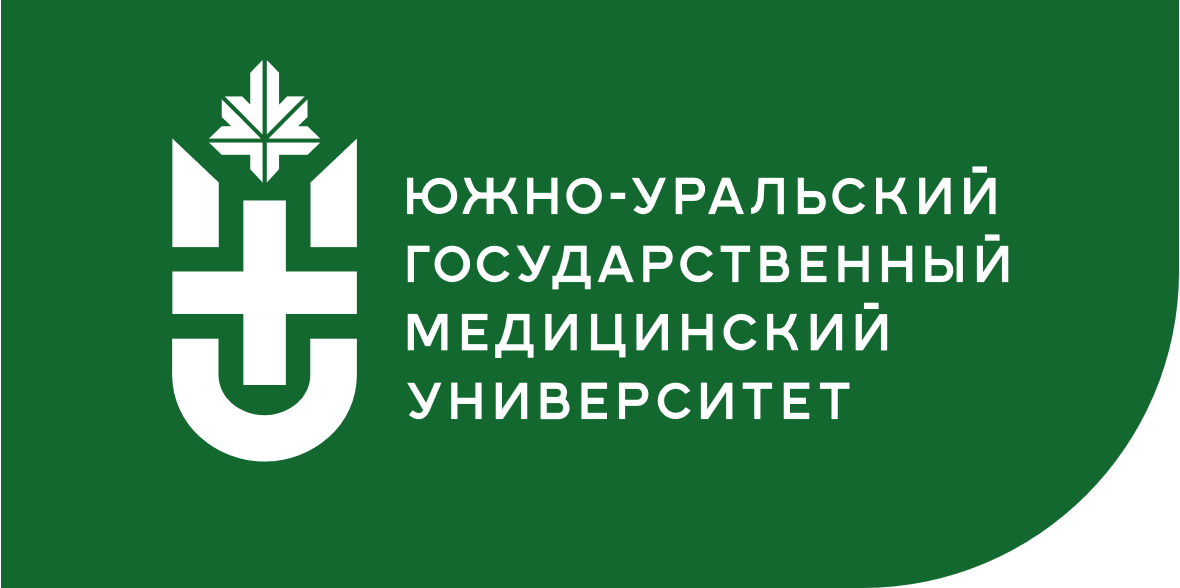 План работы кружка и другую информацию Вы можете найти
на странице кафедры
https://susmu.su/kafedri/obshchestvennogo-zdorovya-i-zdravookhraneniya/studencheskiy-nauchnyy-kruzhok/
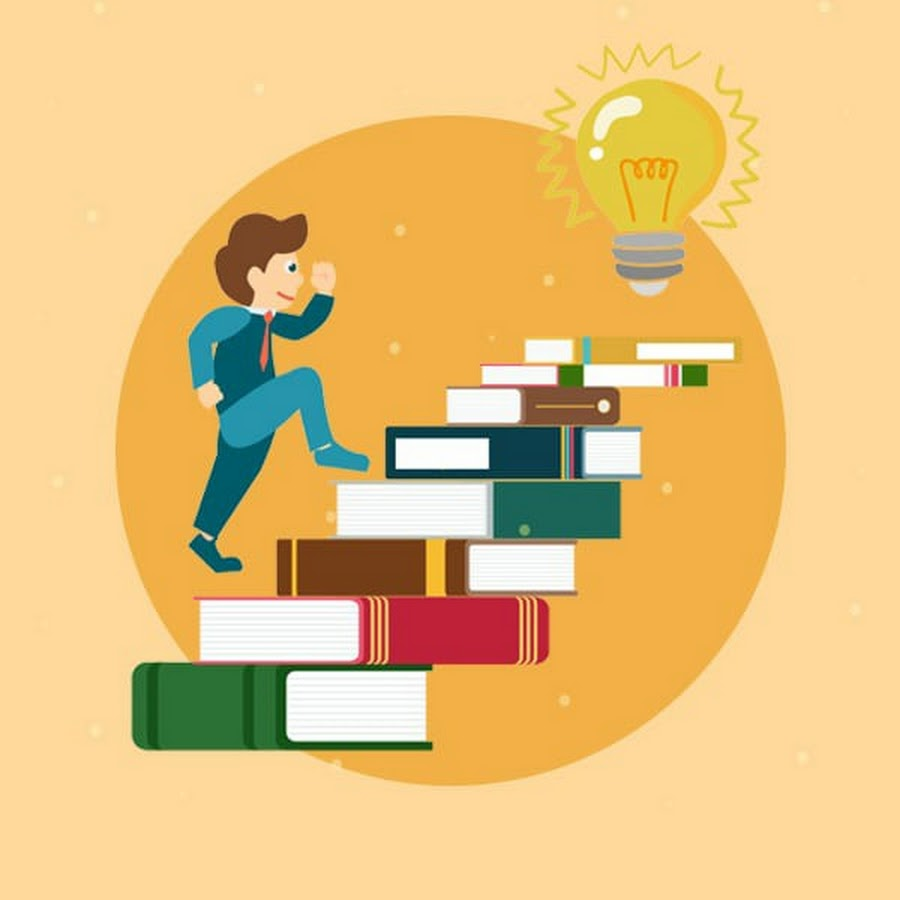 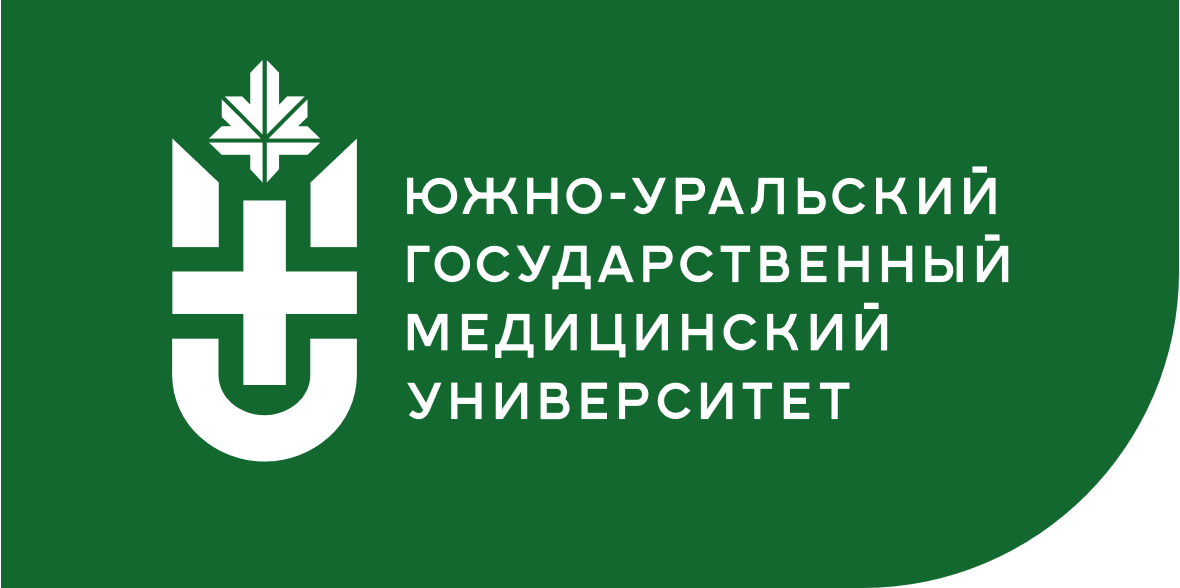 Желаем найти свой путь
в жизни и науке!
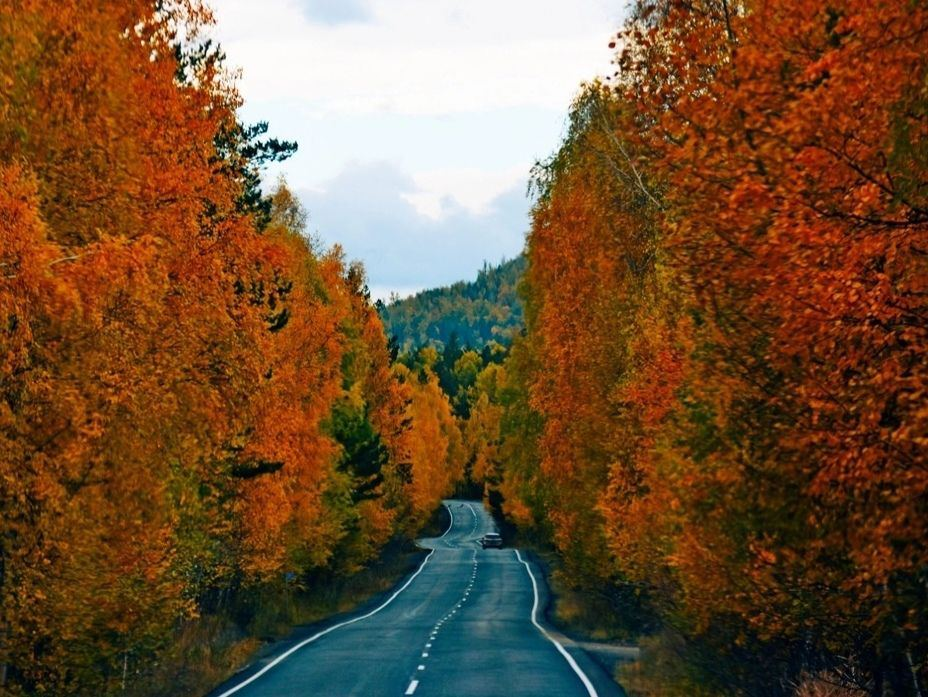 С любовью, кафедра ОЗО